Habakkuk 3:17-19
17 Though the fig tree should not blossom, nor fruit be on the vines, the produce of the olive fail and the fields yield no food, the flock be cut off from the fold and there be no herd in the stalls, 18 yet I will rejoice in the LORD; I will take joy in the God of my salvation. 19 GOD, the Lord, is my strength; he makes my feet like the deer's; he makes me tread on my high places.
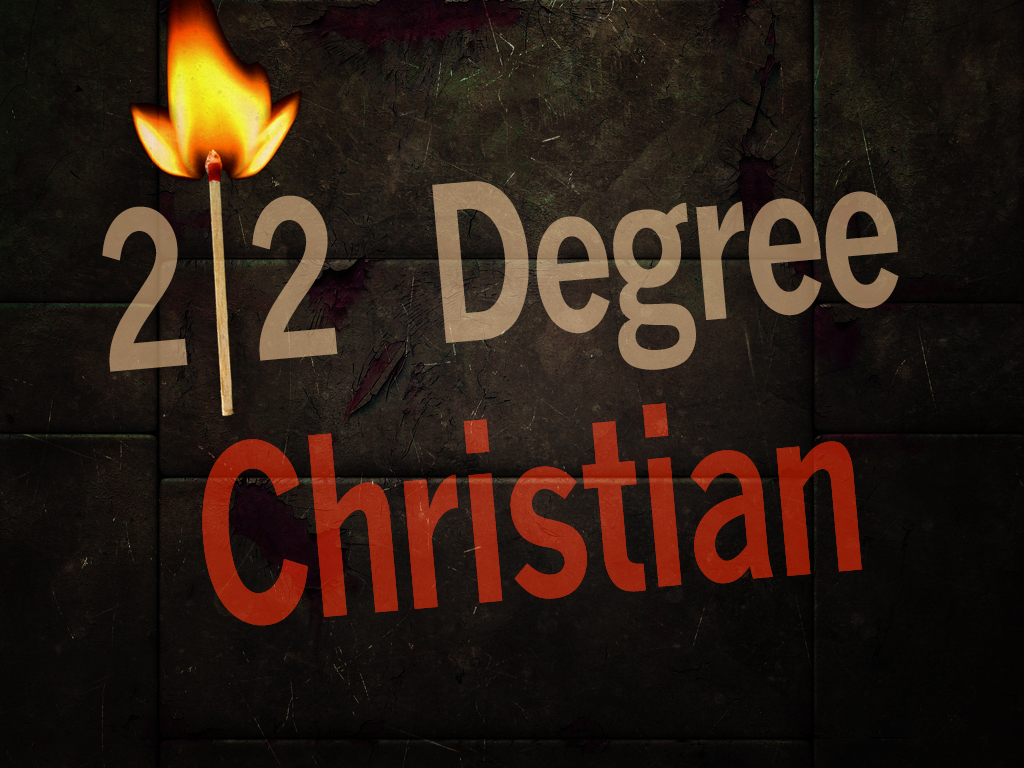 Live by God’s Expectations
I can’t be satisfied with yesterday
Philippians 3:13
Isaiah 43:18-19
I can only live by God’s expectations for me
Give 100%
Mark 4:35-38
Use God’s Strength
Habakkuk 3:17-19
Isaiah 40:29-31
Make Time
Prayer
Read
Perform random acts of Kindness
Do Hard Things
Hebrews 11
Noah
Abraham
Joseph
Israelites
David
Jesus